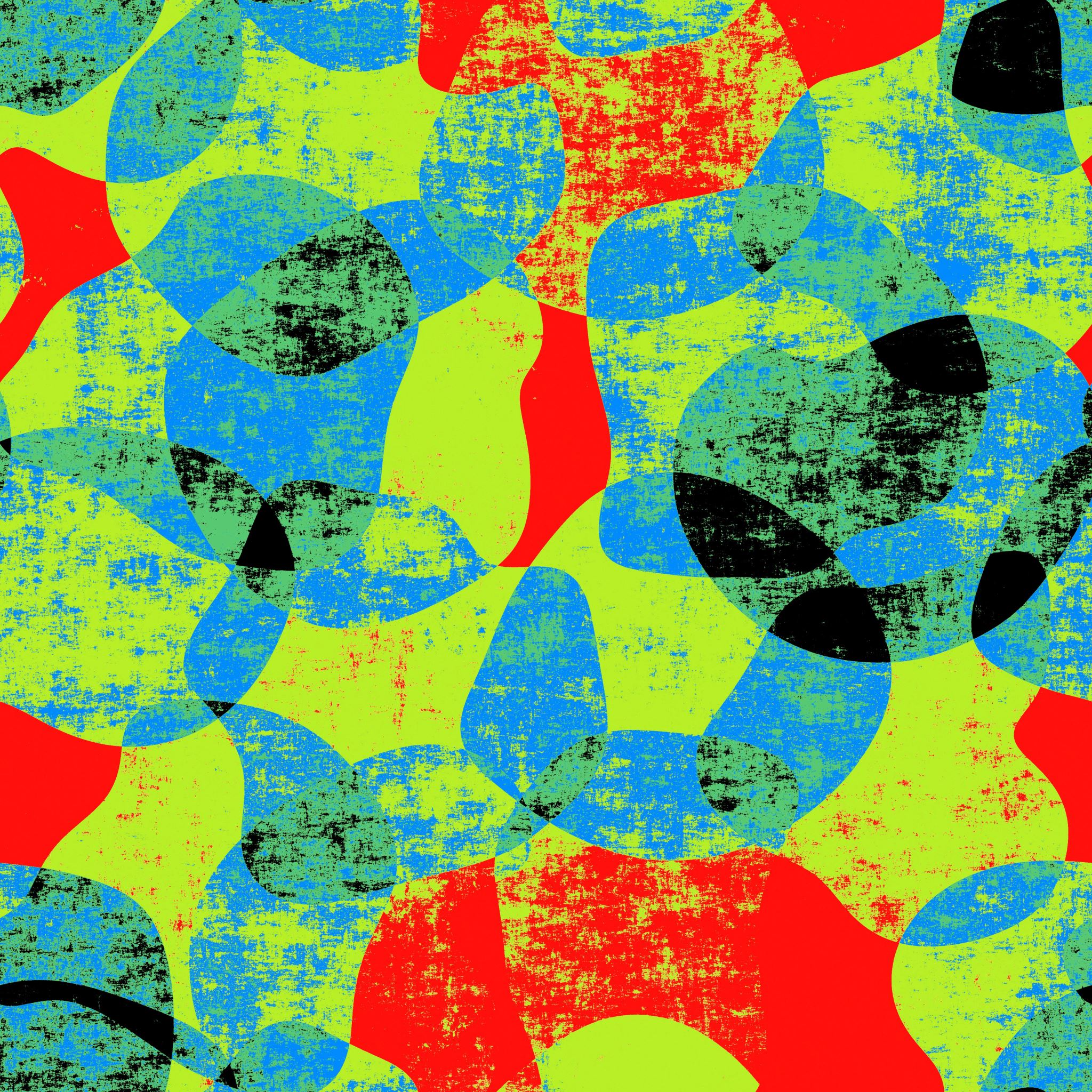 II Circolo di Pomigliano d’Arco
Plesso Rodari sezione P 
Insegnate: Pulcrano Maria Grazia
Allenare i bambini al riconoscimento e alla personale decodifica delle emozioni, delle sensazioni e degli stati d’animo… 
Campi di esperienza: il se e l’altro, i discorsi e le parole , immagini suoni e colori.
Attività:

 

Ascolto della storia "i colori delle emozioni" :  
 https://www.youtube.com/watch?v=c4tugKhwfQQ .
Creiamo insieme il libro delle emozioni.
I colori delle emozioni
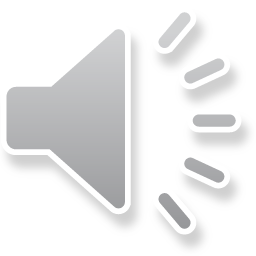 Piegare un foglio in sette parti , disegniare  due mostri
Tagliate e colorate i mostri :
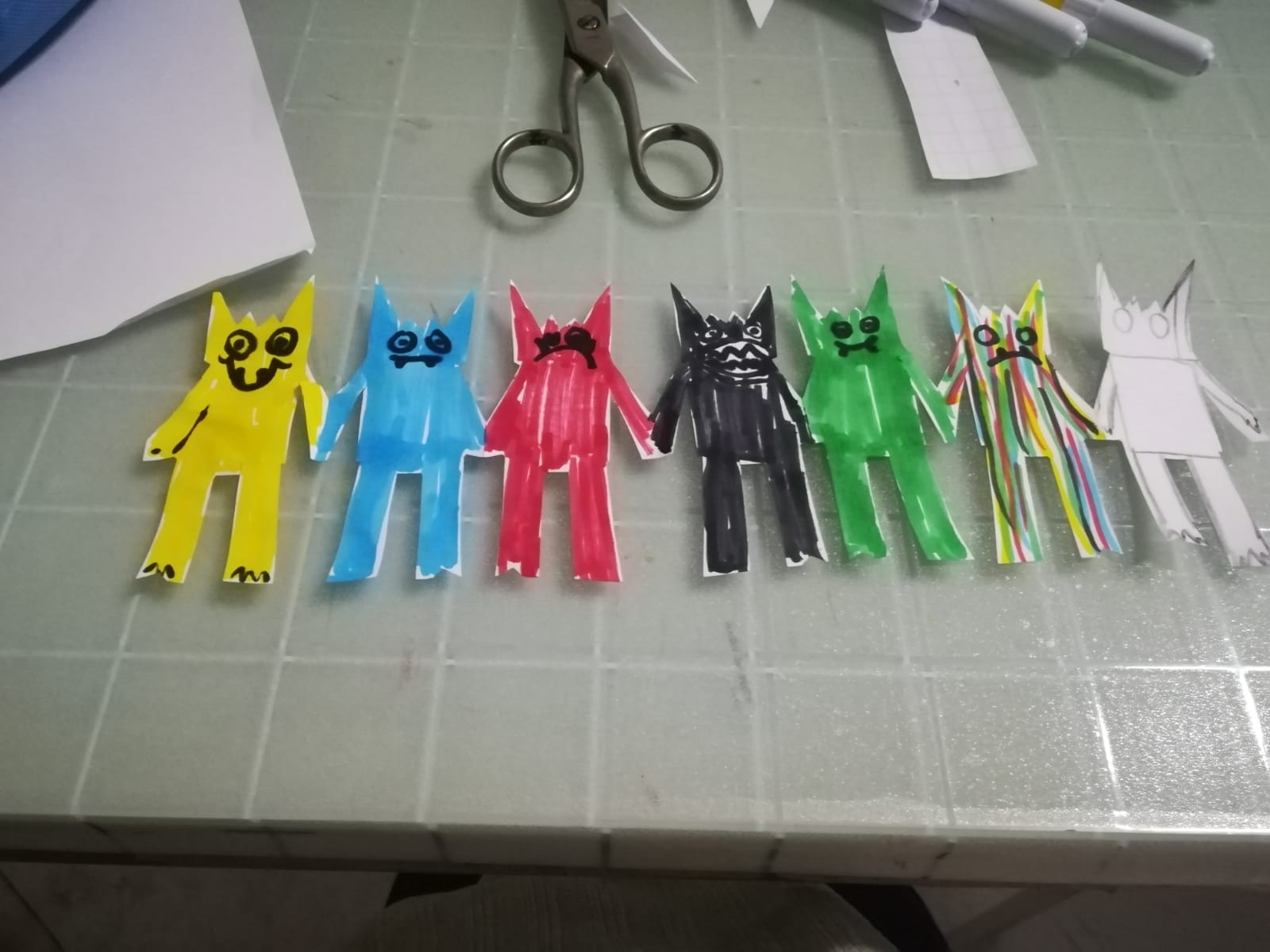 Dopo aver tagliato i mostri , incollateli su ogni pagina e  disegniate le figure  che rappresentano le varie emozioni:
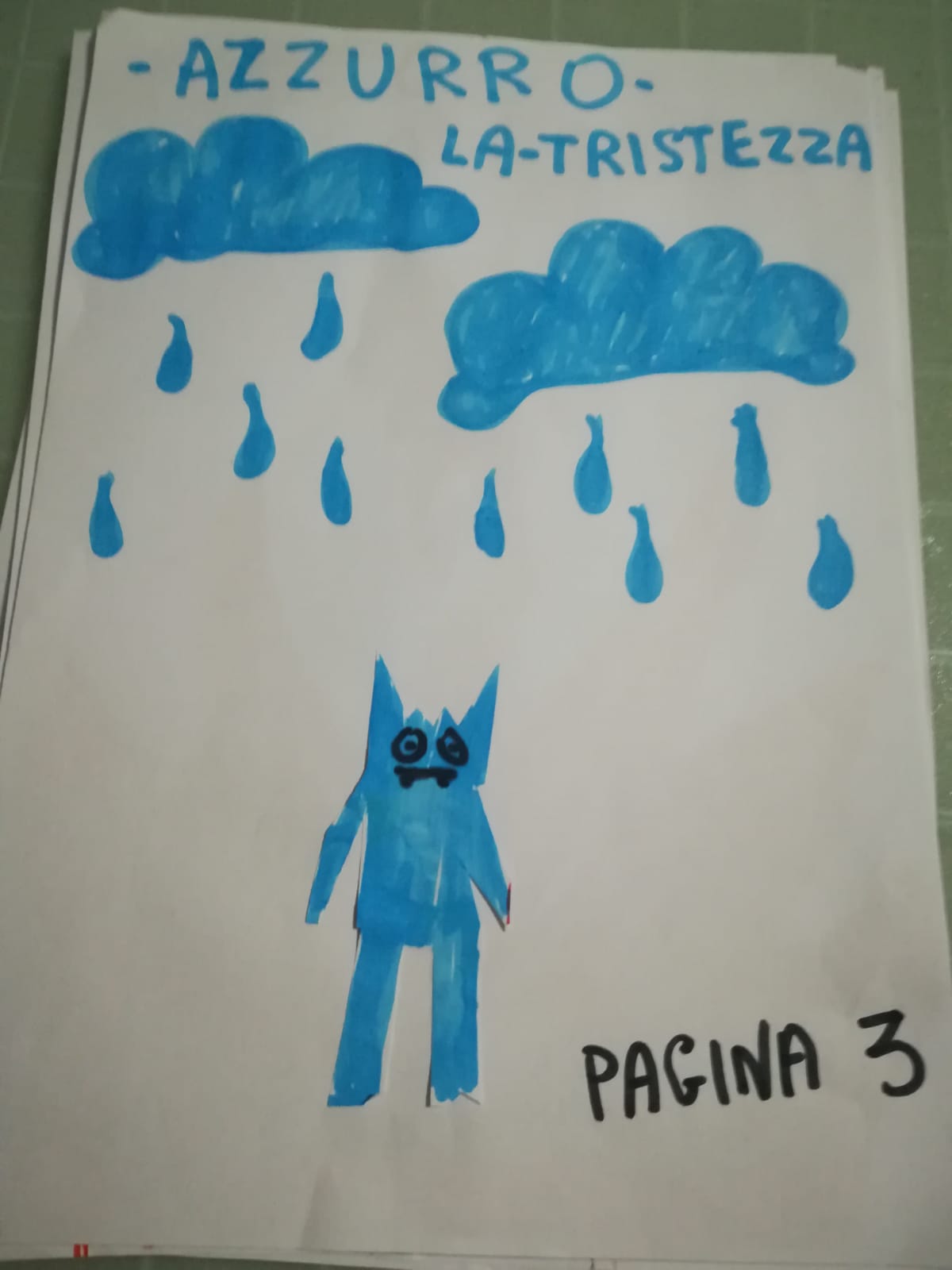 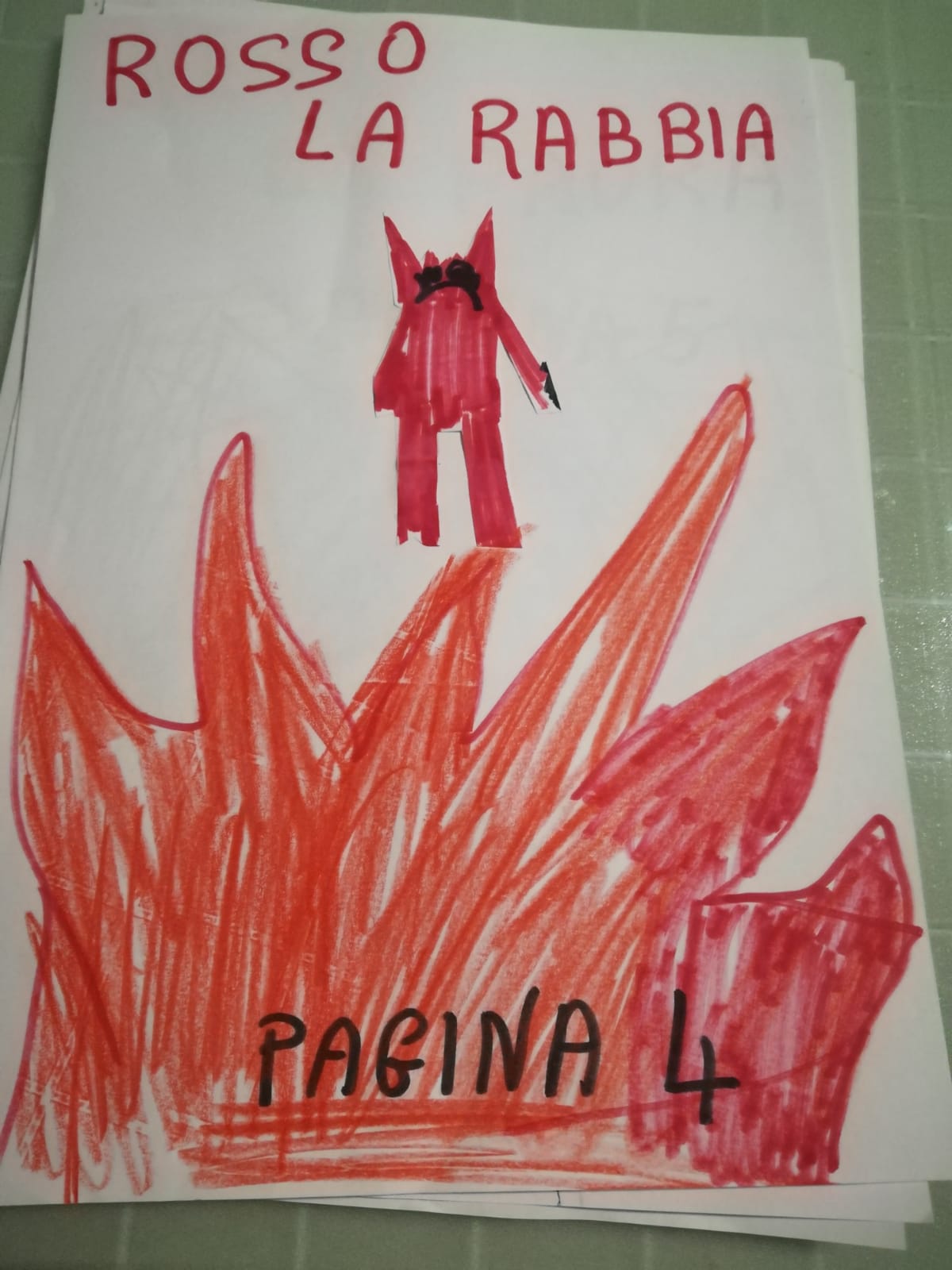 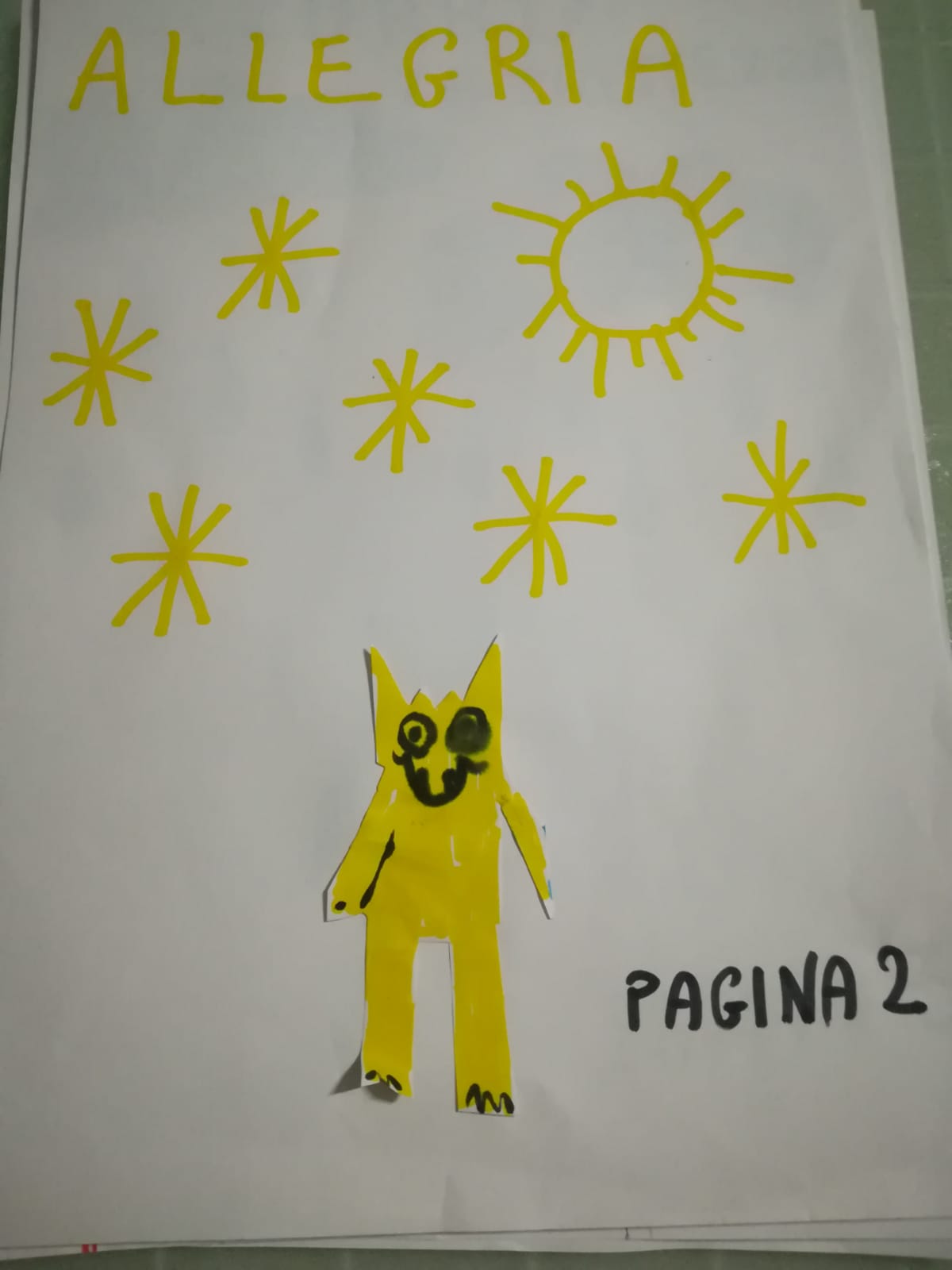 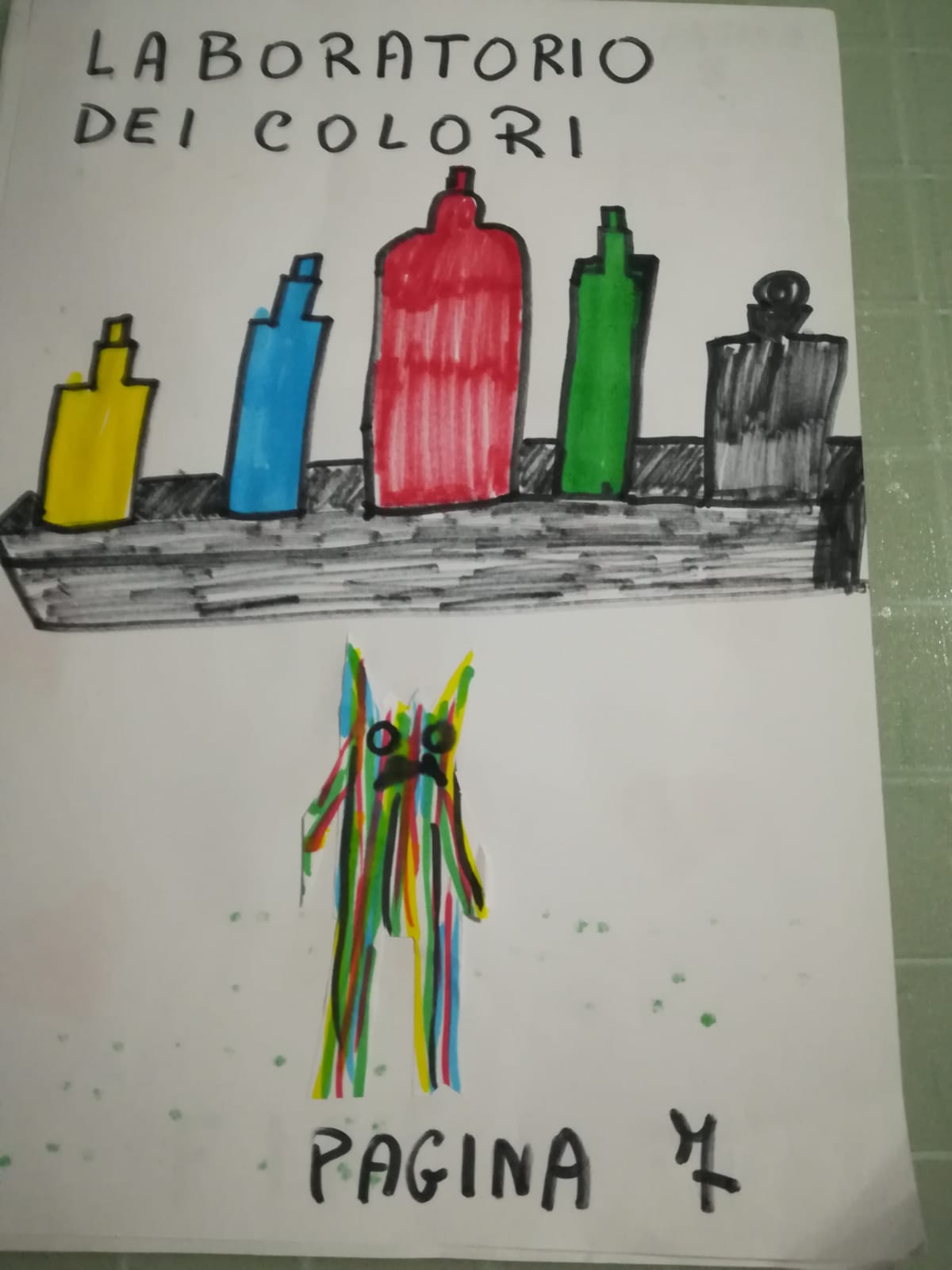 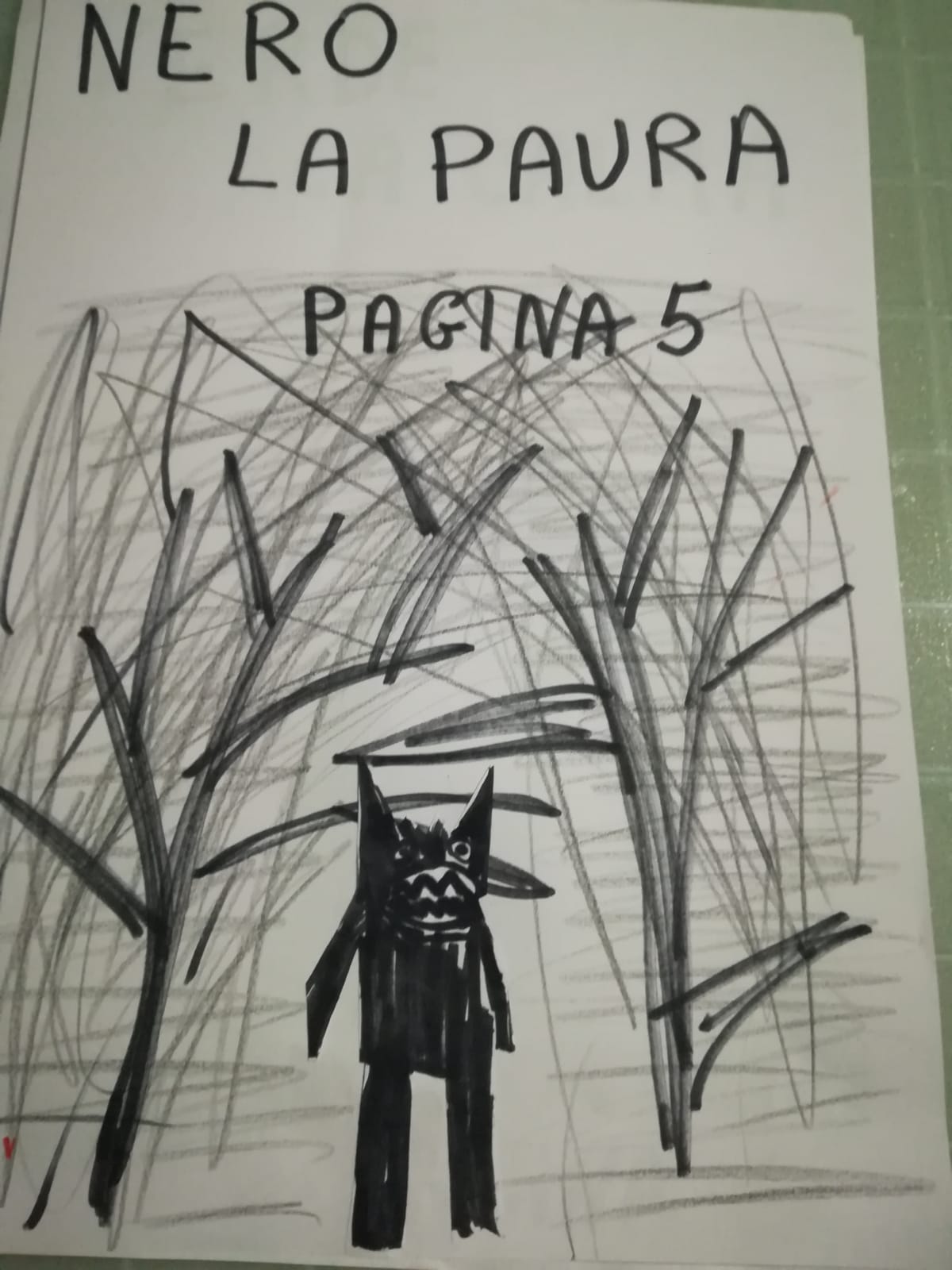 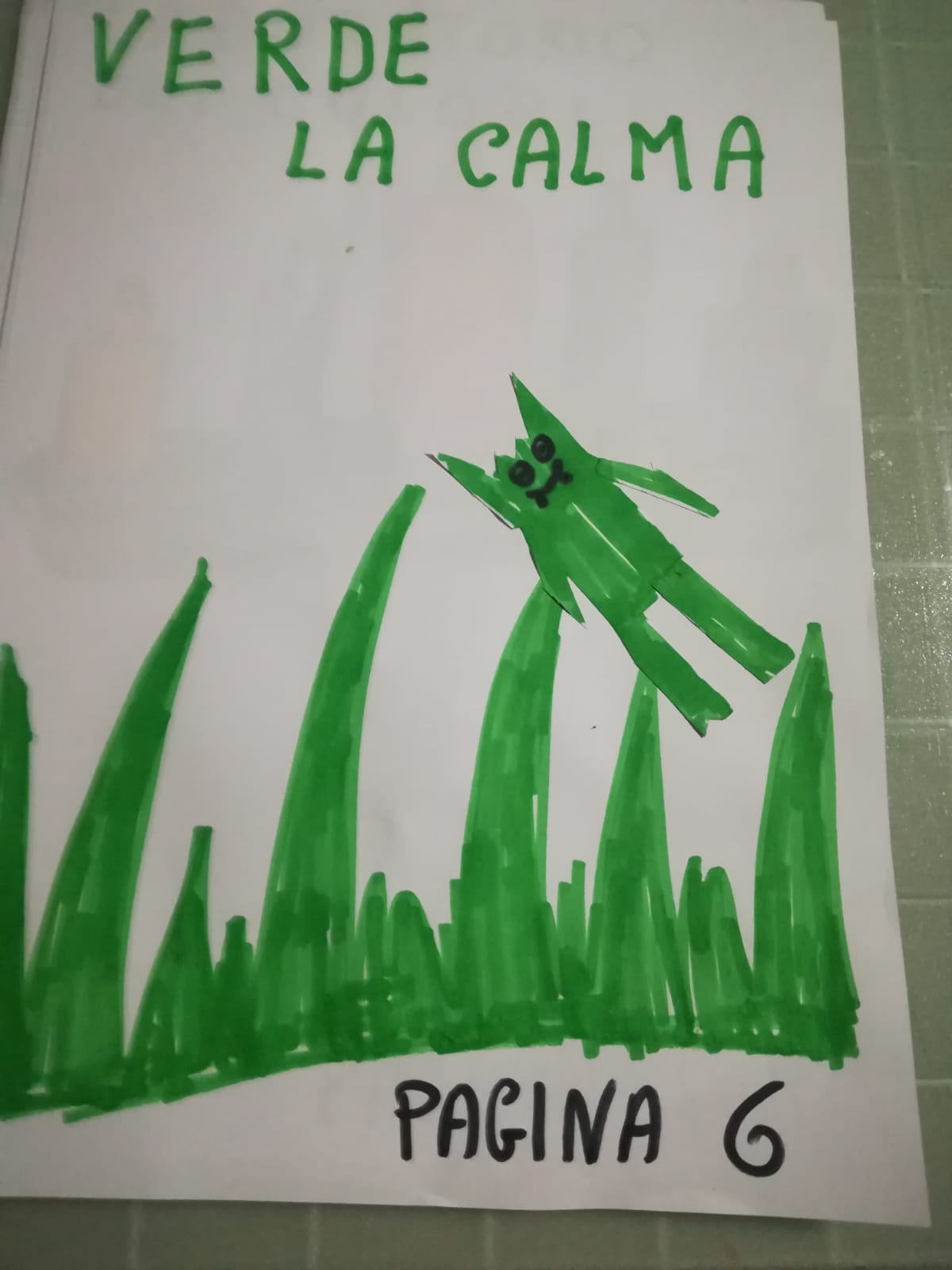 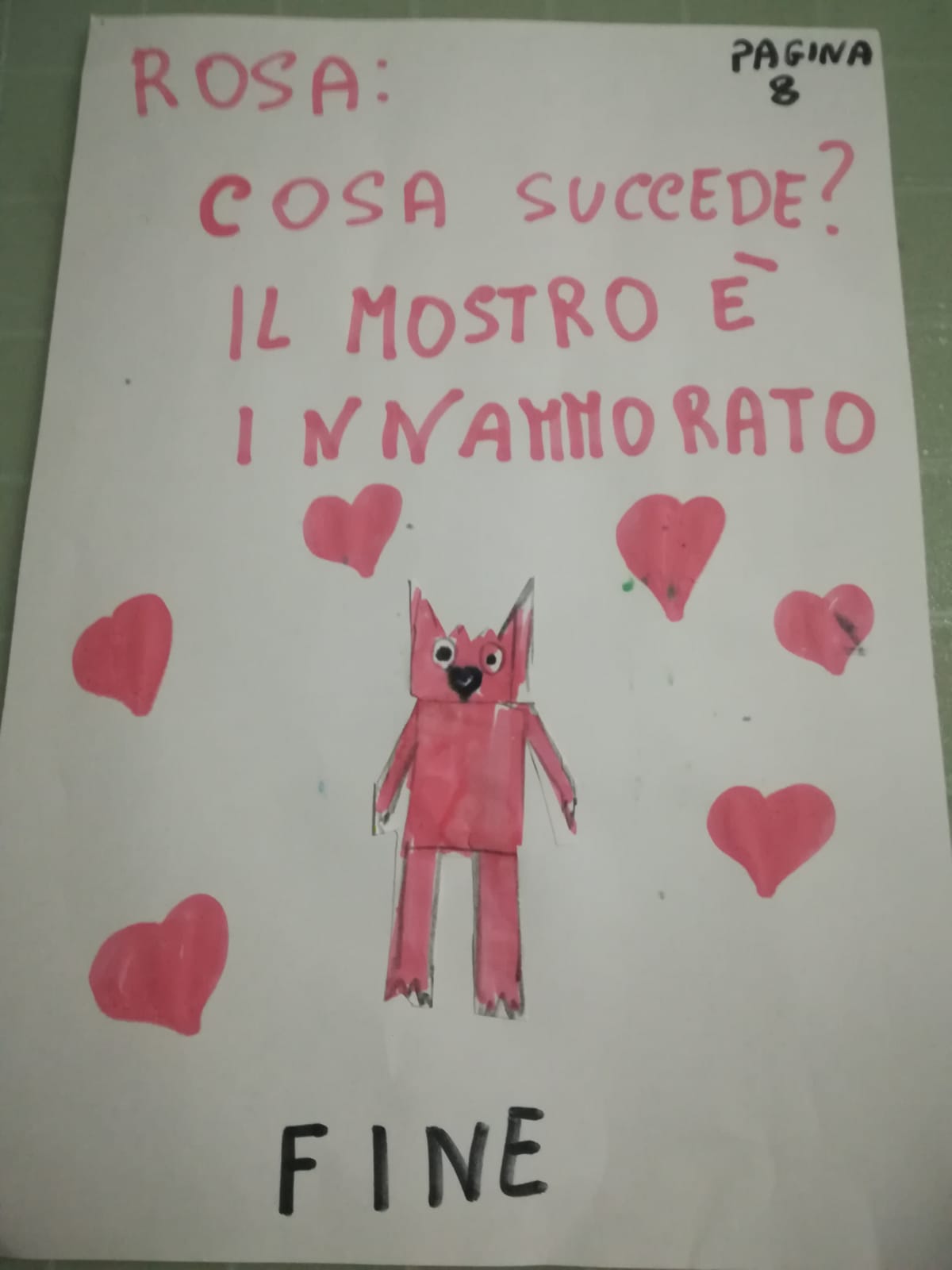